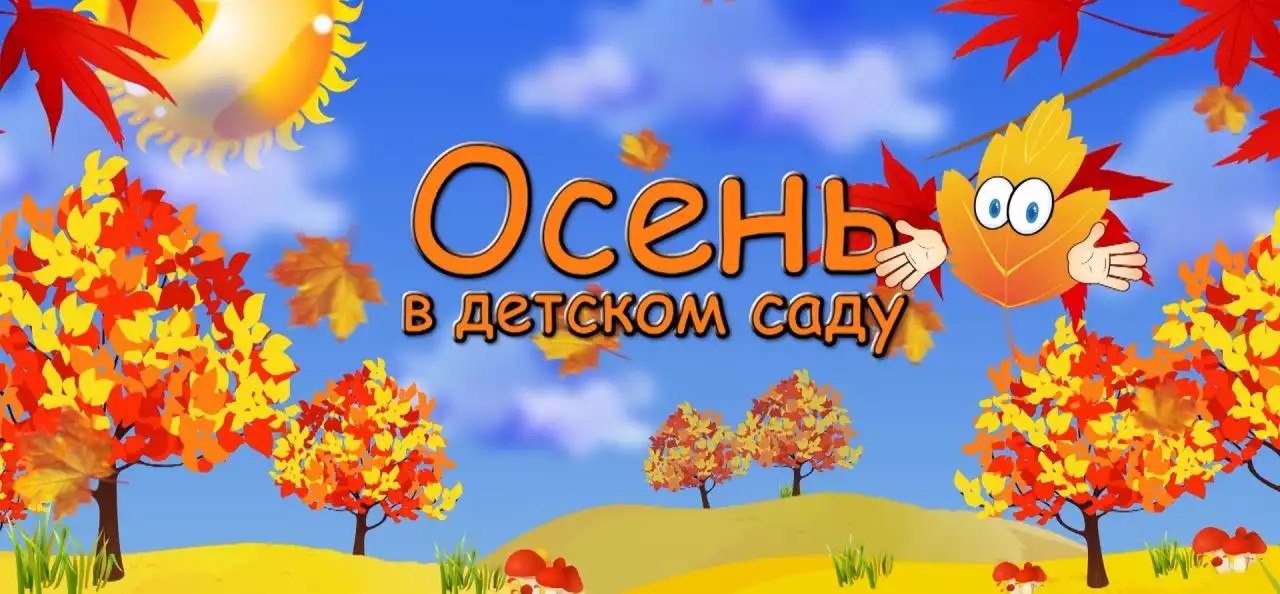 Быстро пролетели три летних месяца, педагоги и воспитанники вернулись из отпуском и закипела работа. Первым делом дошколята попрощались с уходящим  летом. Хотя оно мало нас радовало теплыми деньками, но все же  расставаться с ним немного жаль
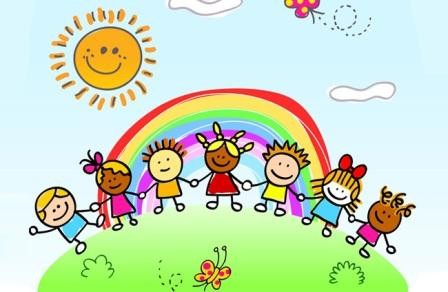 Спортивное  мероприятие «До свидания, лето!»
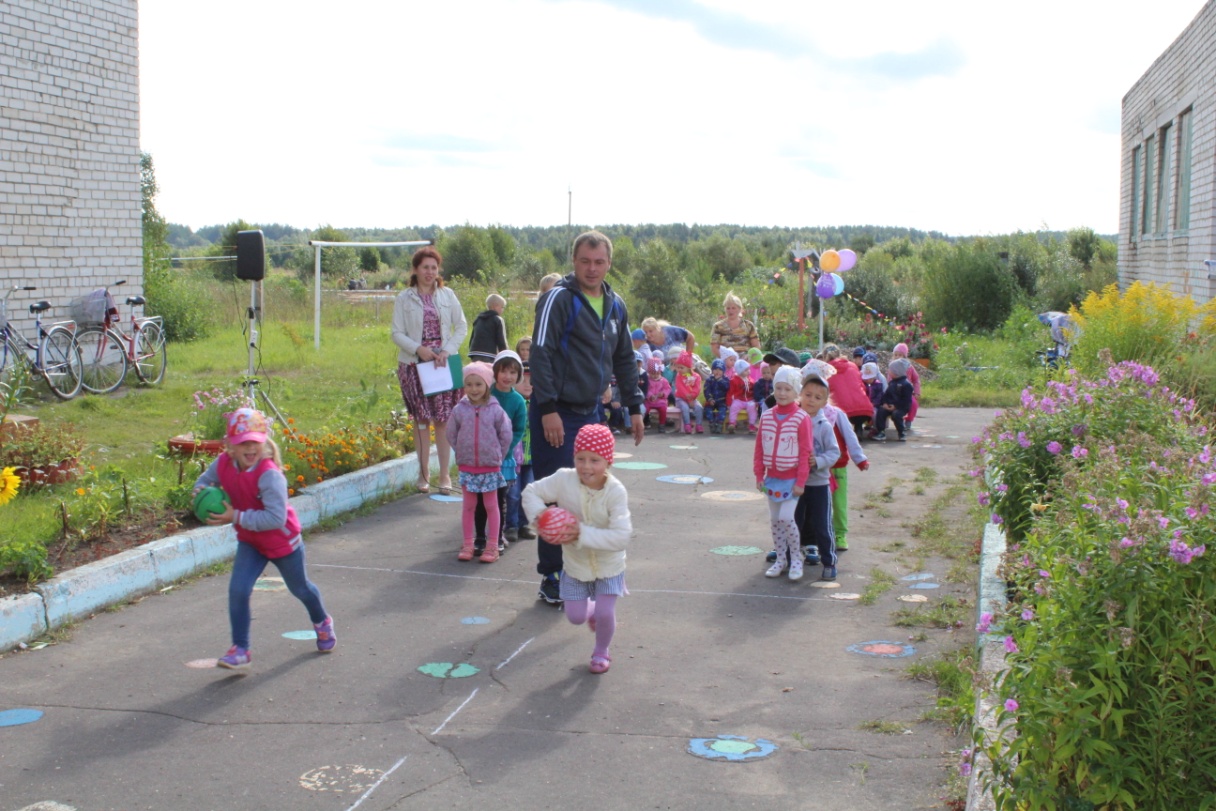 Воспитанники групп «Почемучки и Фантазеры»
Новости с патриотической акции «Дорога добра»
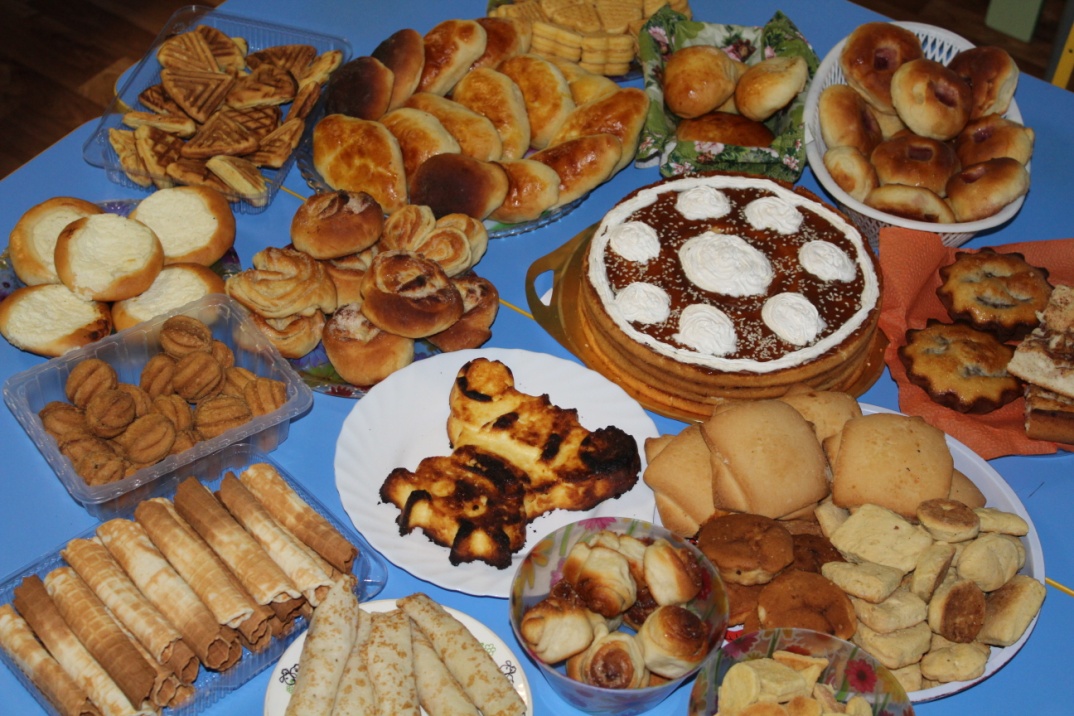 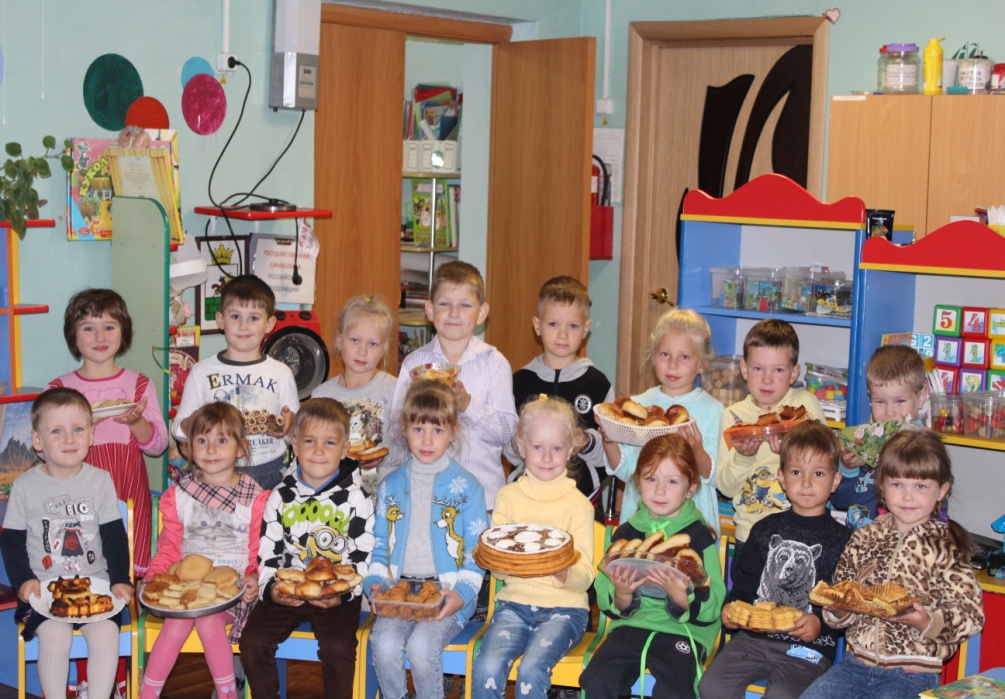 «Пирожки и булочки от группы «Фантазеры»
В фойе школы дошкольники организовали  детское кафе под названием «Беби –кекс»
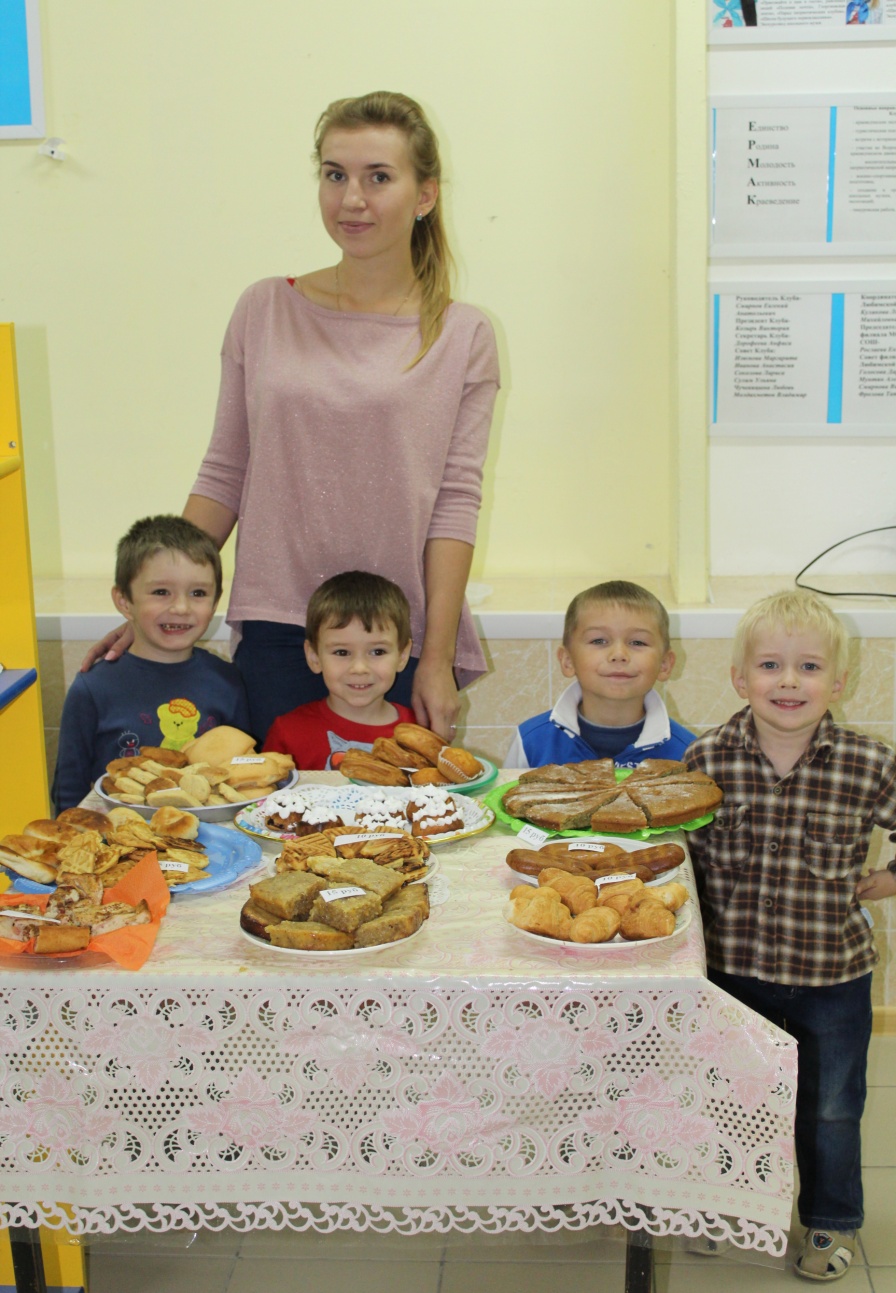 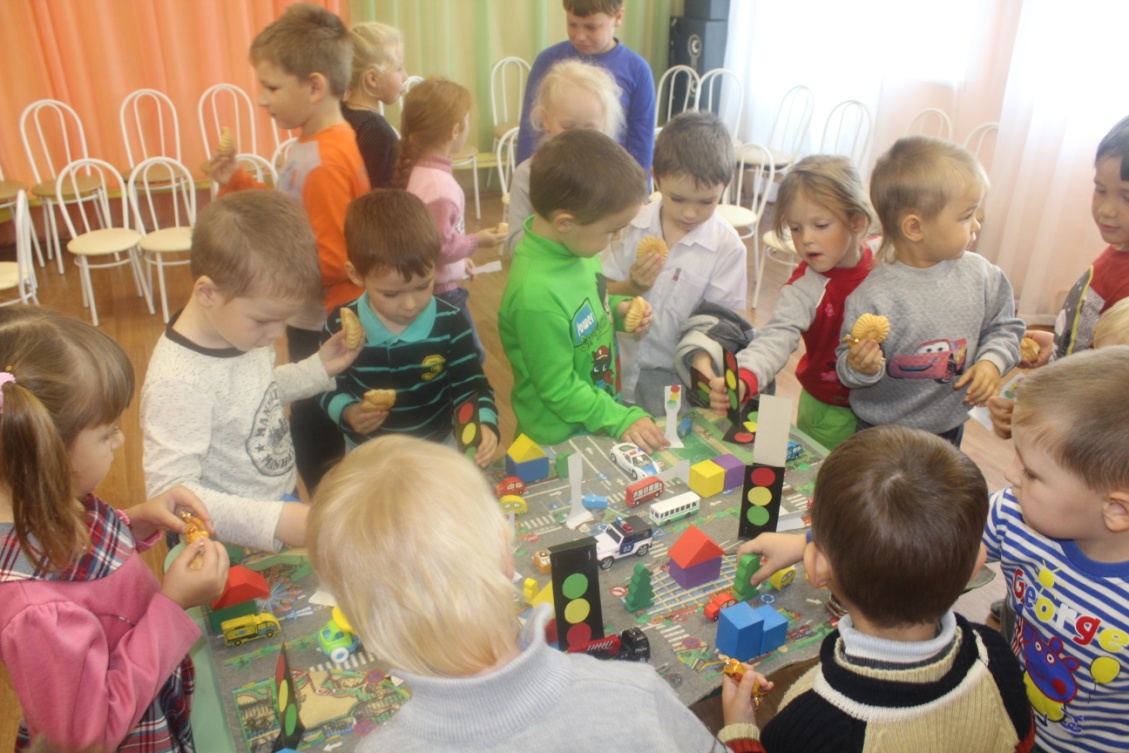 Тематические мероприятия в рамках  «Недели безопасности»
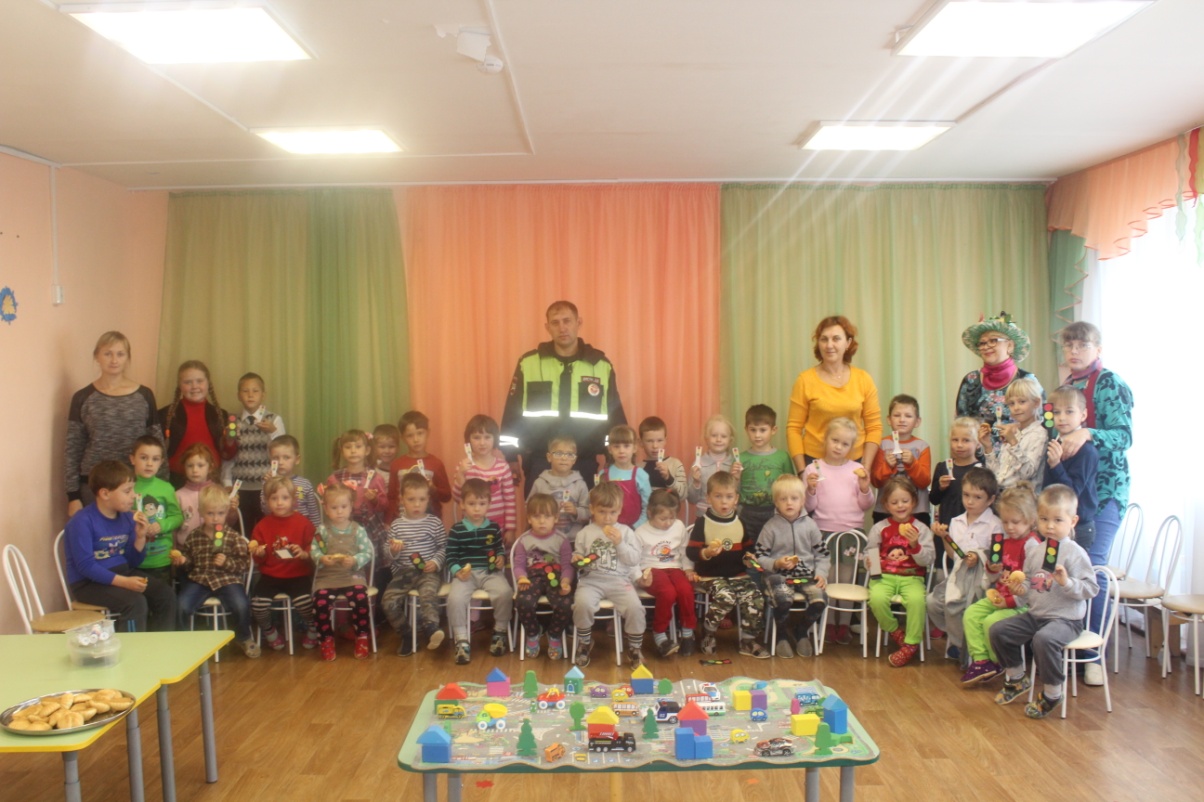 Воспитанники  групп «Почемучки и Фантазеры»
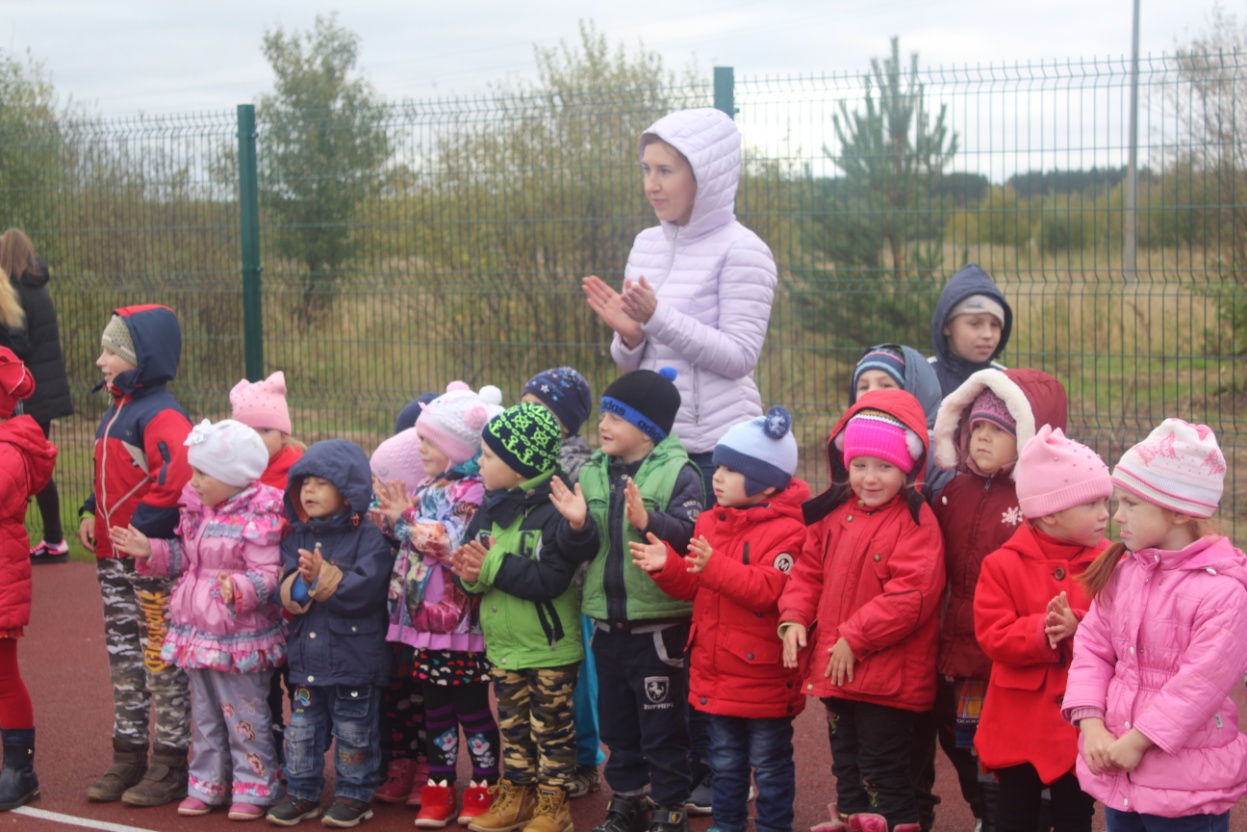 Спортивный марафон
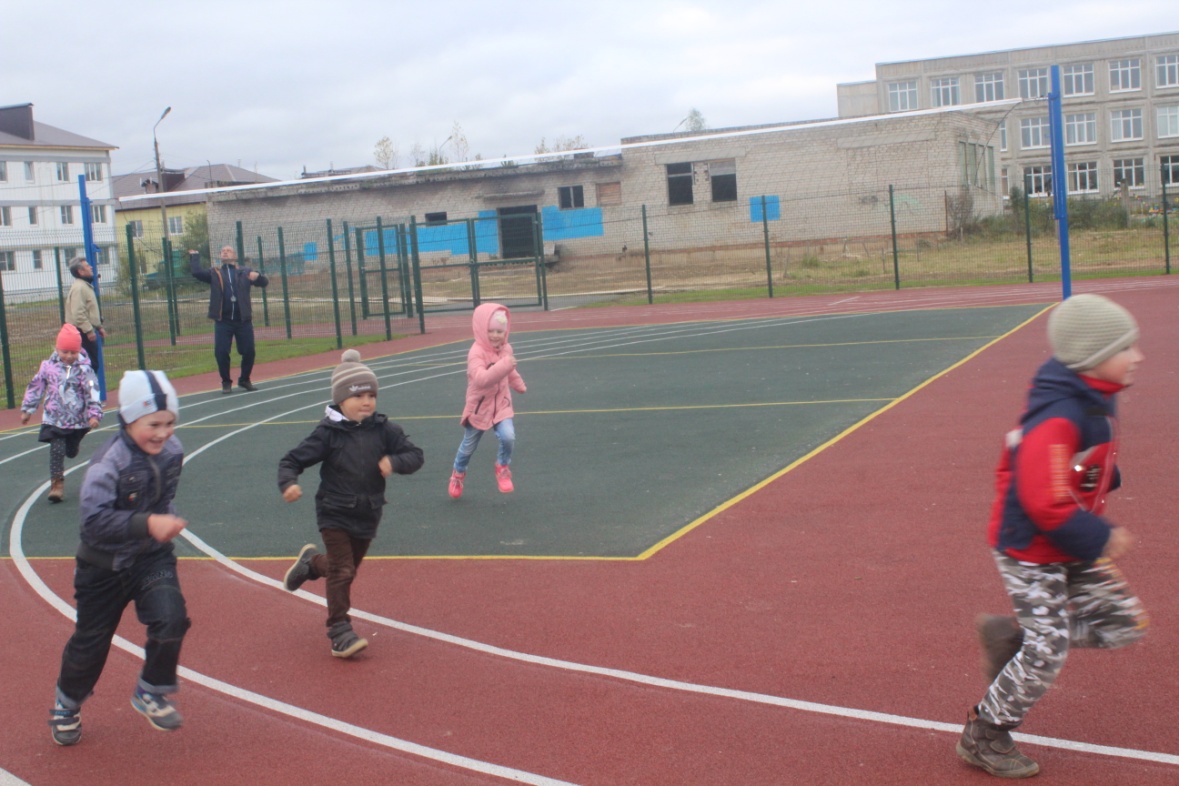 «Всегда вперед,
Всегда вместе!»
(воспитанники дошкольных групп на школьном стадионе)
Вальс для учителей
На сцене воспитанники старшей группы «Фантазеры»
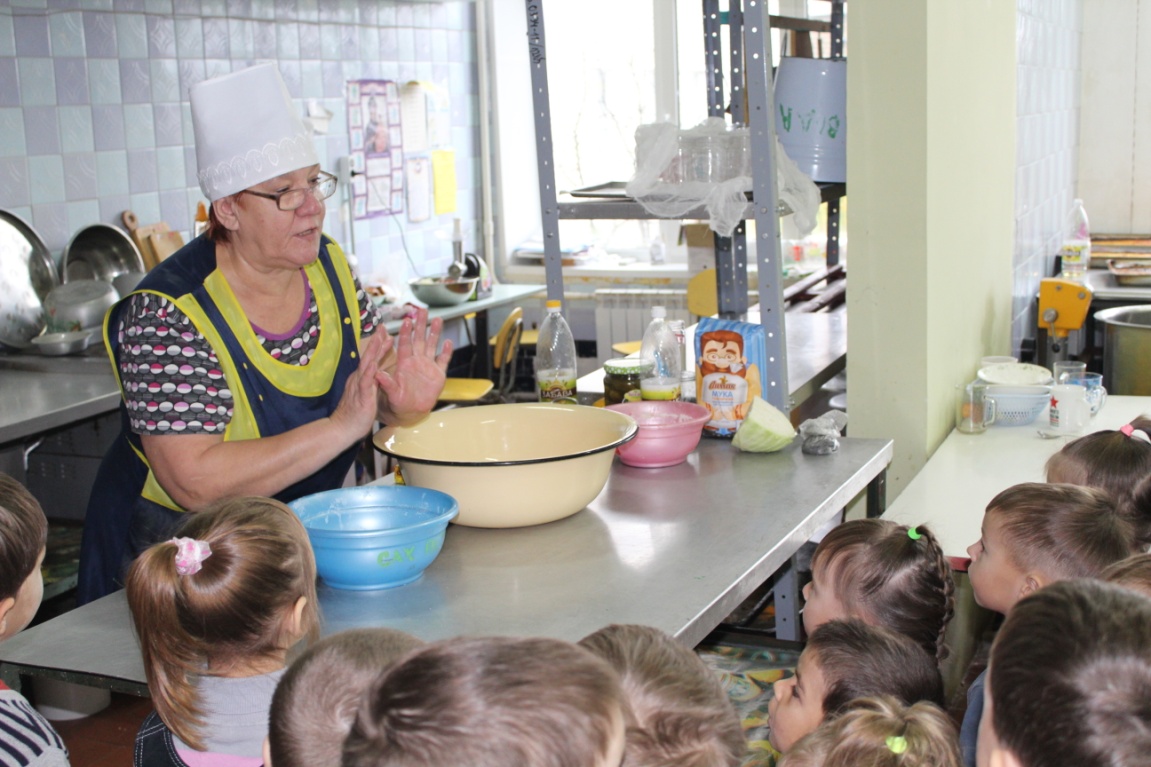 Итоговое мероприятие по теме недели 
«Хлеб- всему   голова»
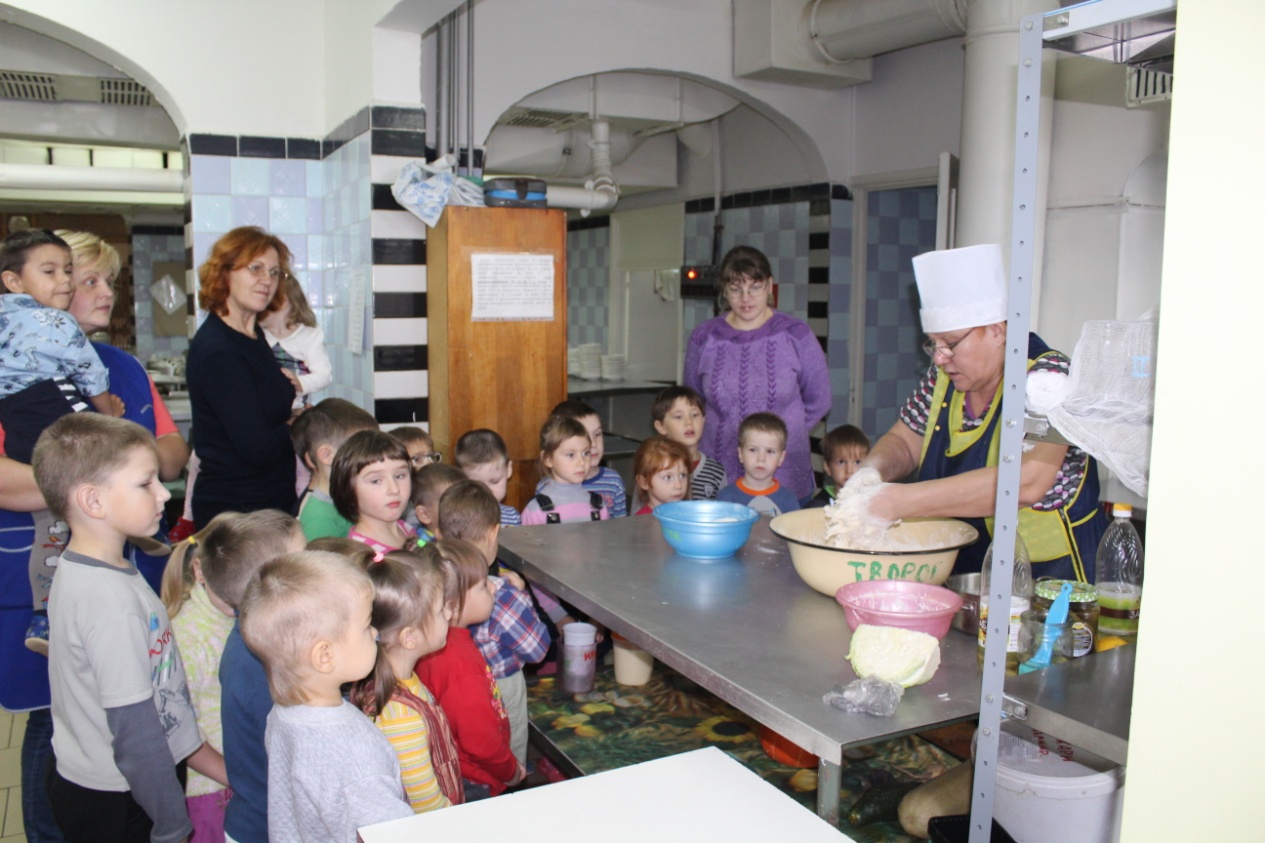 Экскурсия на  пищеблок
«Месим тесто»
Воспитанники старшей группы
Экспериментальная деятельность
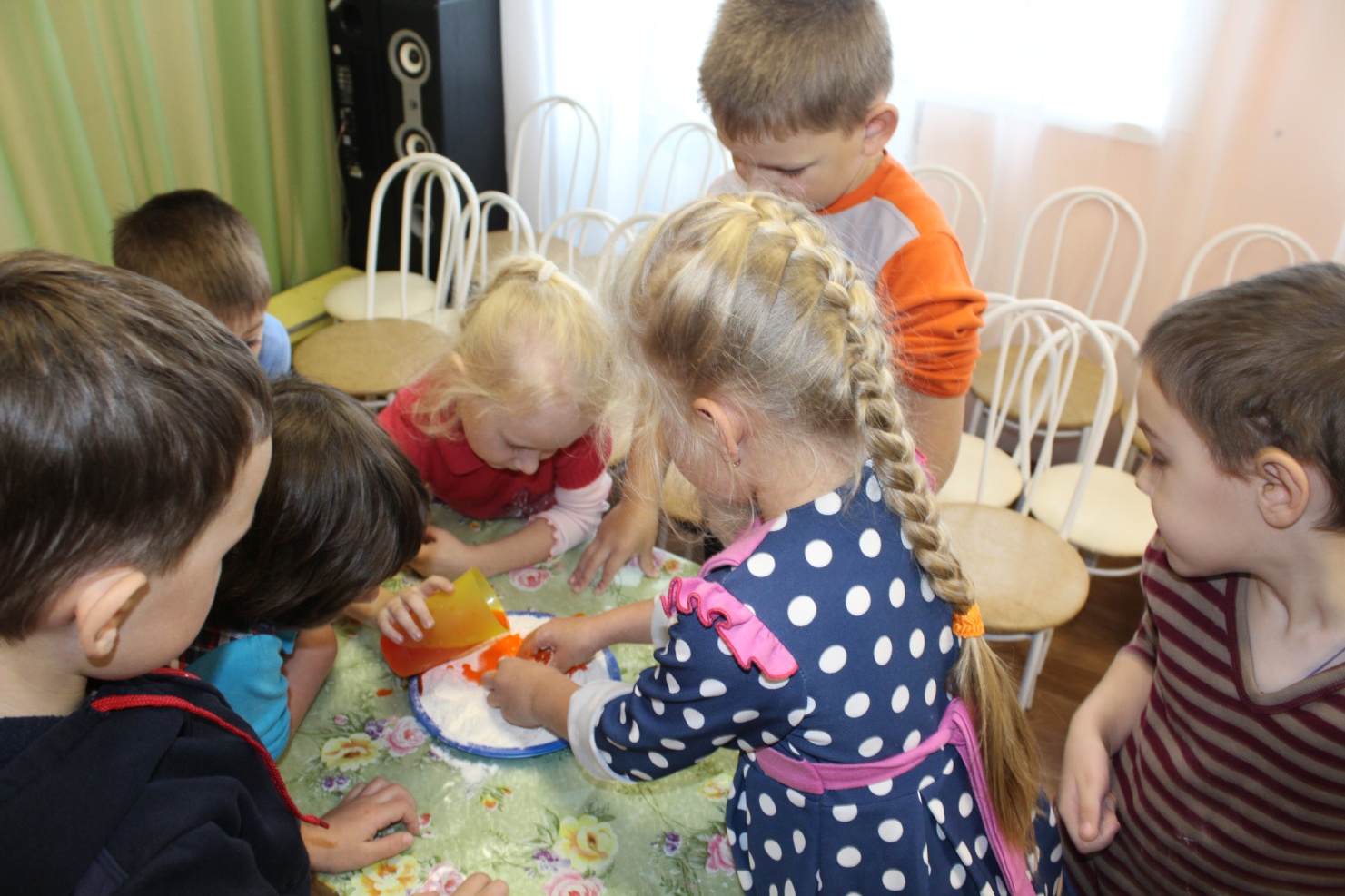 «Игры с мукой, солью и водой»
Воспитанники  групп «Почемучки» и «Фантазеры»
«Лепим ароматное печенье»
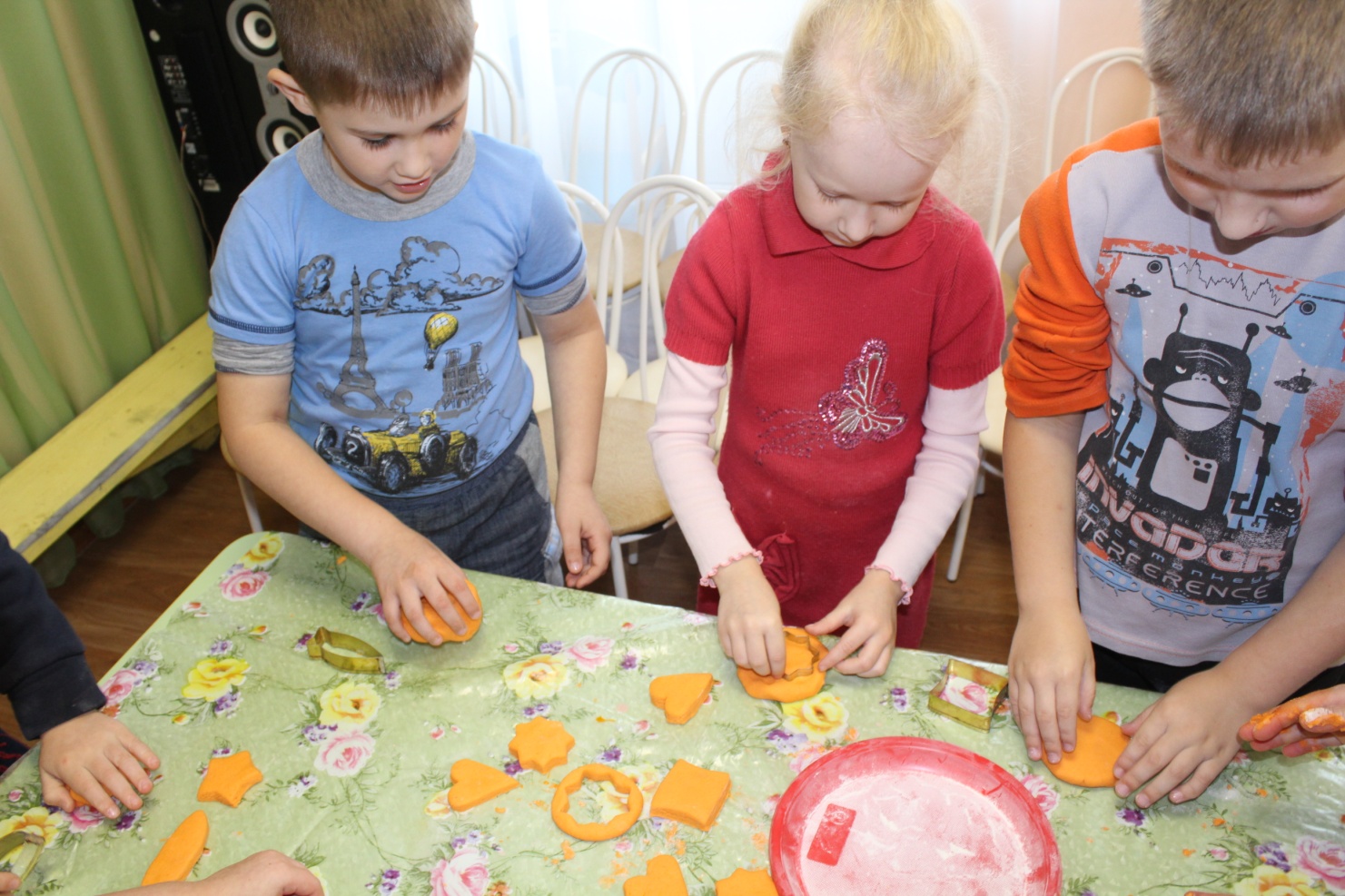 Тематическое  мероприятие в рамках  недели «Хлеб- всему   голова»
Воспитанники групп «Фантазеры»  и «Почемучки».
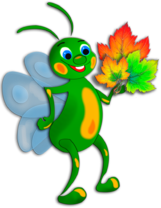 С 23 сентября по 19 октября  2017года наше учреждение принимало участие в областном смотре-конкурсе «Наш любимый школьный двор» в номинации - «Комплексный подход к озеленению  территории  городской дошкольной образовательной организации»
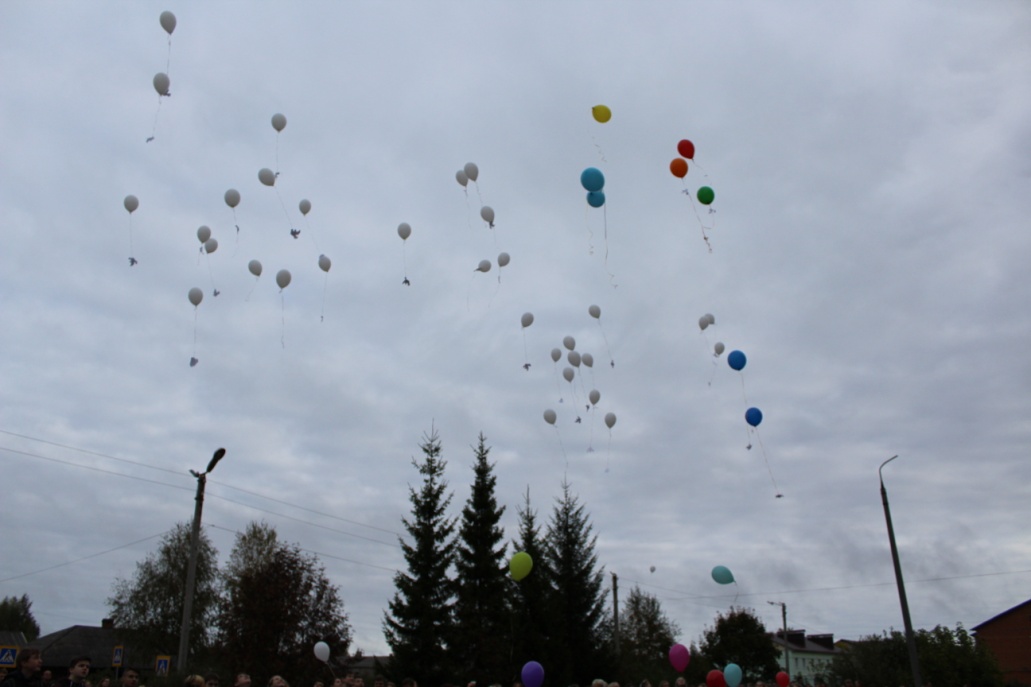 20 октября 2017  воспитанники старшей группы приняли участие в патриотической акции: Час духовности. «Голубь мира» 
Воспитанники вместе с обучающимися   выпускали в небо белые шары под музыку «Летите, голуби летите…»
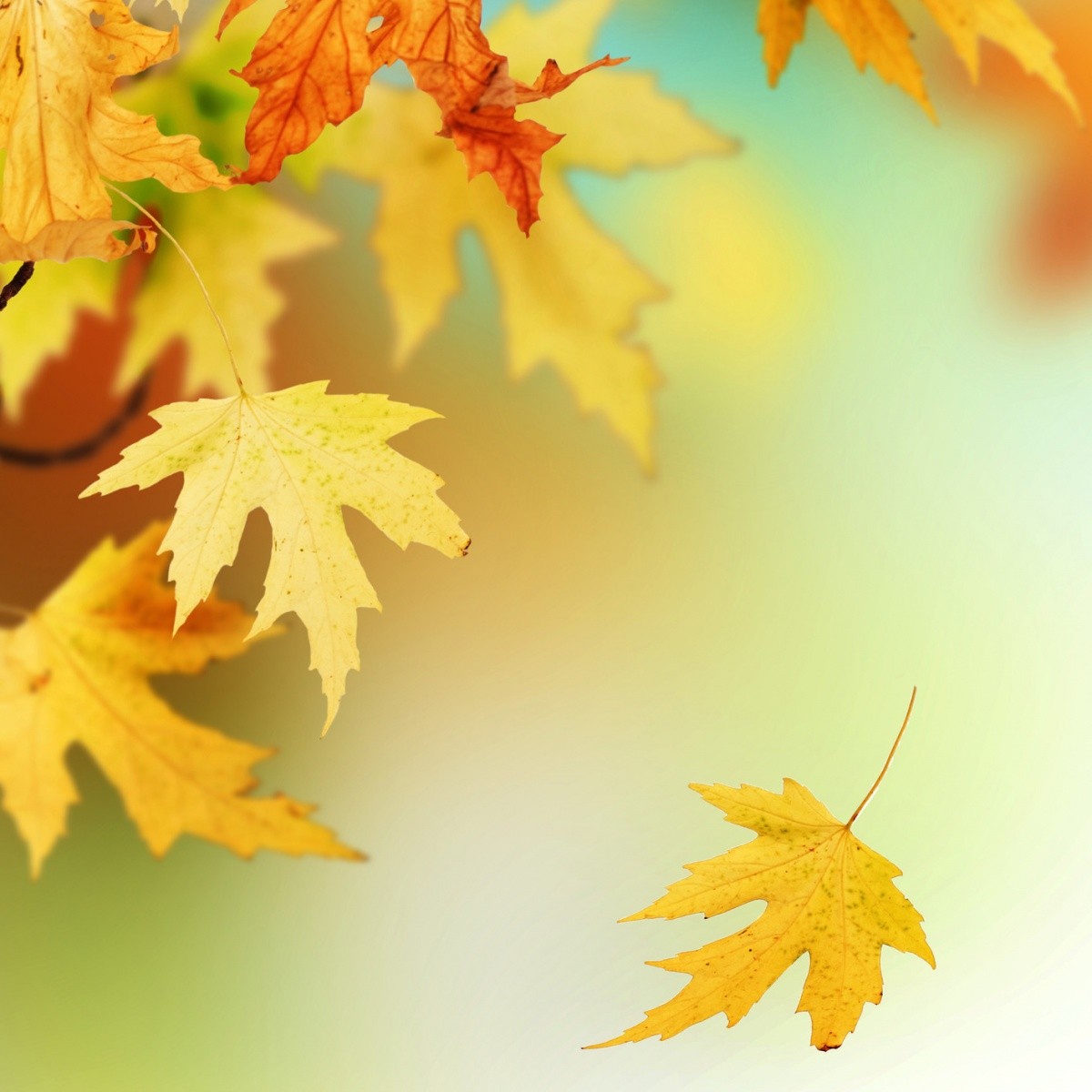 Вот так мы провели  эту осень!
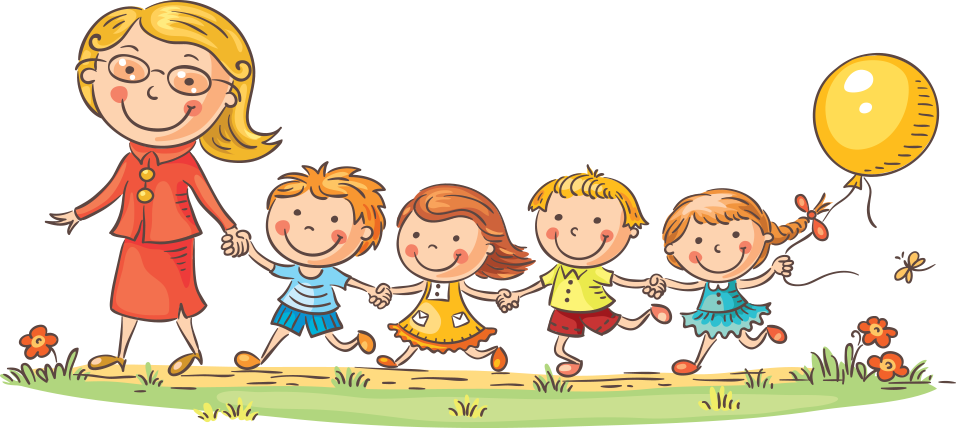